Novartis QSE
Quantitative assessment of adverse events in clinical trials: comparison of methods at interim and final analysis
V Jehl, in collaboration with N Hollaender, J Gonzalez-Maffe 
Basel
October 29, 2019
Disclaimer
The views and opinions expressed in this presentation are those of the authors and do not necessarily reflect the official policy or position of Novartis or any of its officers.
2
PSI Basel 29OCT2019
Objective
Compare different methods to estimate the probability of occurrence of a selected adverse event (AE)

Particular focus
Early safety interim analysis (IA) for data monitoring committee (DMC) when limited knowledge about safety drug profile
Competing event (CE)
3
PSI Basel 29OCT2019
Setting
In clinical study reports (CSRs), AEs are commonly summarized using the incidence proportion (IP) (0 to 1) 
or equivalently incidence frequency (0-100%)
To account for possible different follow-up time between patients, time-to-event methods are often employed:
one-minus-Kaplan-Meier (1-KM) is known to overestimate the AE probability in the presence of competing events 
Non-parametric estimator of the cumulative incidence function (CIF) is therefore advocated

Do these methods reasonably estimate the AE probability at time of IA, when DMC needs to take decision on safety of the drug?
→ we investigate this via a case study and simulations
4
PSI Basel 29OCT2019
Adverse event & Competing event Definition
5
PSI Basel 29OCT2019
Methods compared & definitions
Indexing by k, the event type k=AE or k=CE
#pat.= number of patients
6
PSI Basel 29OCT2019
Case study
Case study (1/5) a phase III study in breast cancer study
AE: most commonly observed AE - stomatitis
Stomatitis is defined as a Grouping of Preferred Terms in MedDRA
Mostly occurring within first 56 days of study treatment
At CSR, 321 patients out of 482 reported stomatitis (IPAE=0.67)
CE
Permanent discontinuation from study treatment including death
Per protocol, safety reported up to 28 days after last dose intake
At CSR, 117 patients out of 482 had a CE without prior AE (IPCE=0.24)
Follow-up time for study
Driven by primary efficacy endpoint (progression-free-survival): until sufficient number of PFS events to achieve pre-specified power i.e. irrespective of safety
Individual treatment duration: until disease progression, toxicity or cut-off date for primary analysis
Median exposure time 168 days (range: 7 to 703)
8
PSI Basel 29OCT2019
Case study (2/5)Final study results
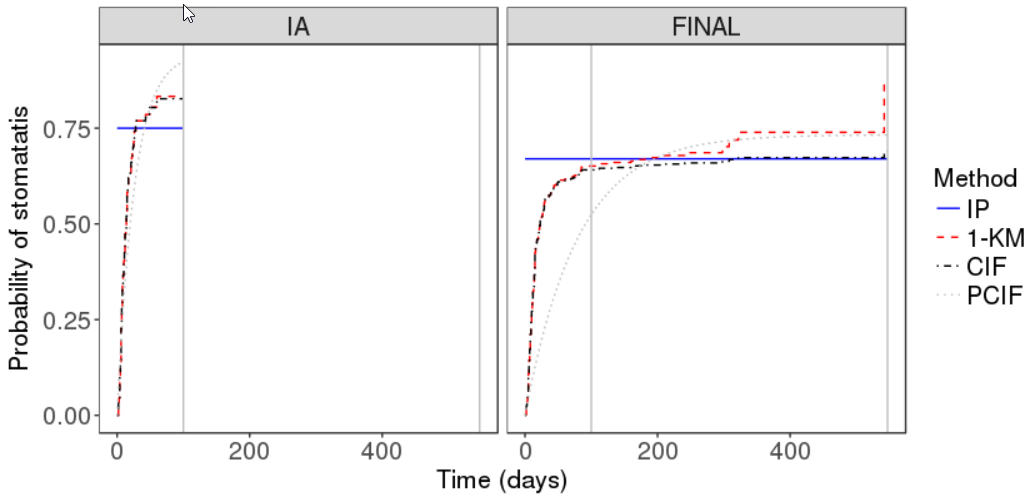 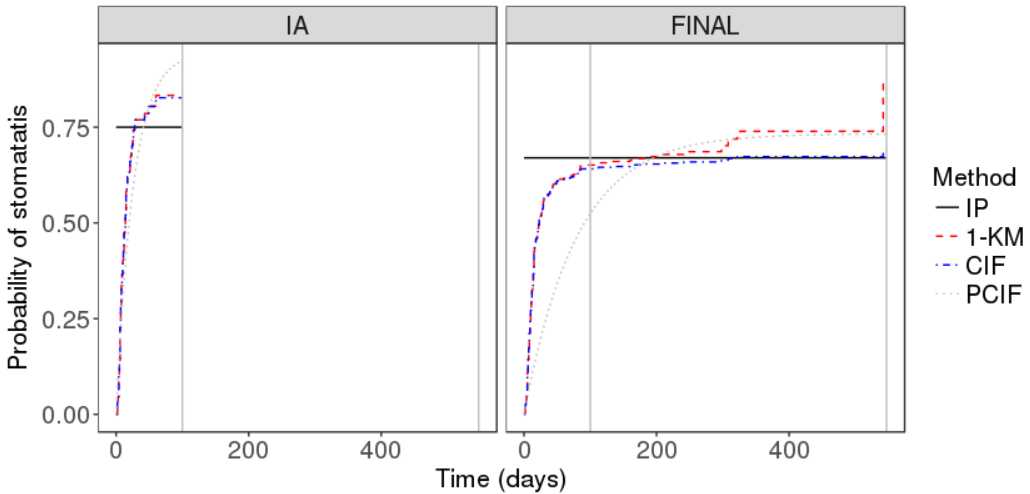 At max follow-up (FU) time,
IP and CIF similar results
1-KM and PCIF provide a higher estimate than IP and CIF
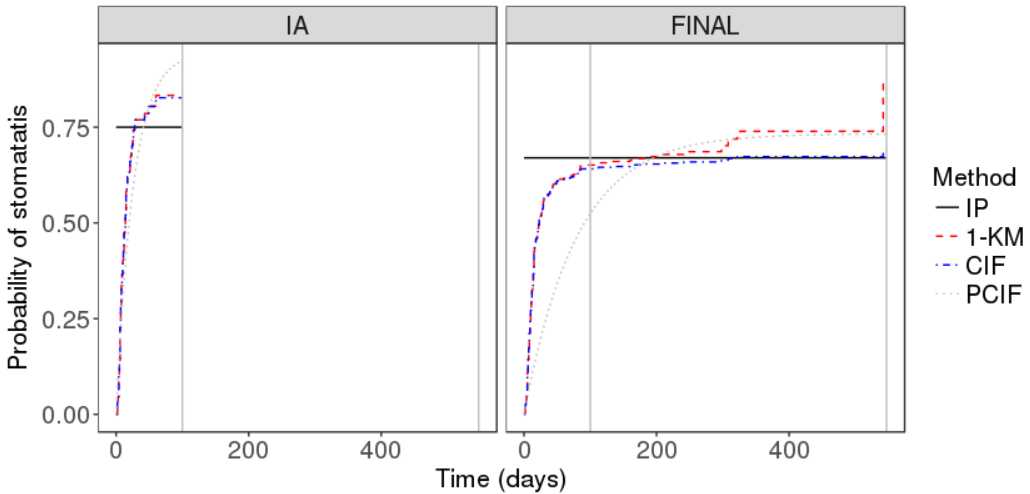 Max FU time
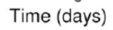 9
PSI Basel 29OCT2019
Case study (3/5)
We now «introduce» an interim analysis (IA) 180 days after the first patient enrolled (i.e. Typical DMC situation)
What can the DMC say about the risk of stomatitis at that point in time?



Note: this IA did not exist in the considered study but was re-analyzed for the purpose of this investigational work
10
PSI Basel 29OCT2019
Case study (4/5)IA vs. Final study results
N=89  (#AE=67 #CE=4  #Cens=18)
N=482  (#AE=321 #CE=117  #Cens=44)
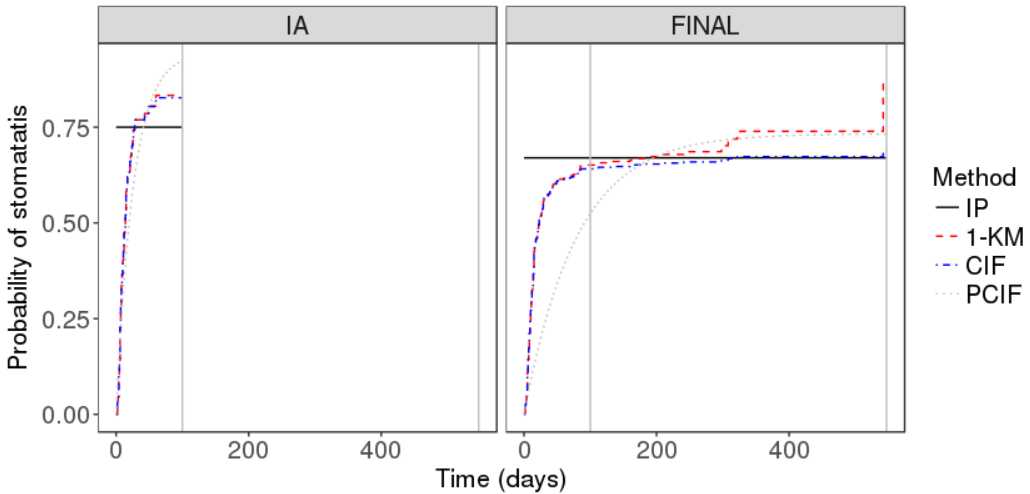 11
PSI Basel 29OCT2019
Case study (4/5)IA vs. Final study results
N=89  (#AE=67 #CE=4  #Cens=18)
N=482  (#AE=321 #CE=117  #Cens=44)
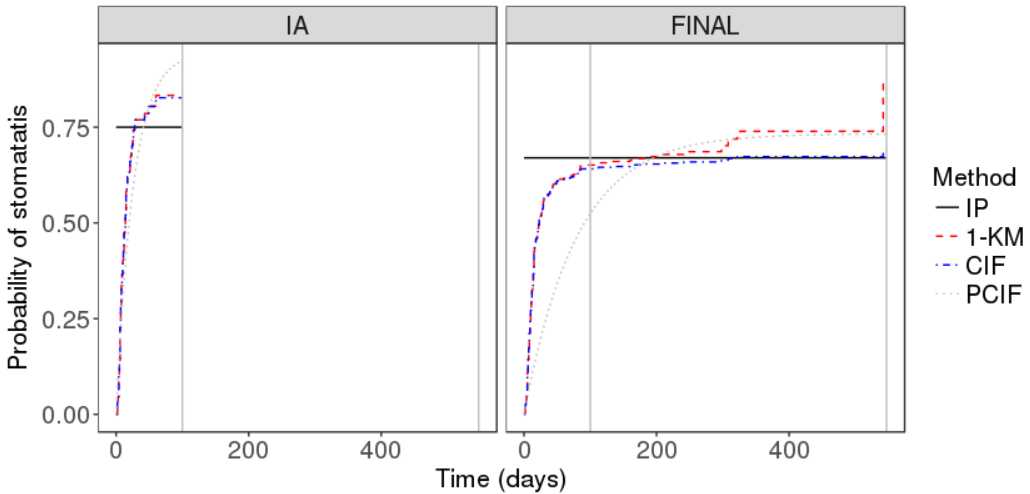 So what is «THE» probability of stomatitis?
How can a DMC take decisions on the safety profile?
What is the impact of CE distribution? 
What is the impact of AE distribution?
12
PSI Basel 29OCT2019
Objective - revisited
Compare different methods to estimate the probability of occurrence of a selected adverse event (AE)

Particular focus
Early safety interim analysis (IA) for data monitoring committee (DMC) when limited knowledge about safety drug profile
Competing event (CE)
Investigate impact of  AE and CE hazard function distribution
We model hazards using Weibull distributions
13
PSI Basel 29OCT2019
Simulation study
Investigate AE and CE hazard impactIllustration 1: AE only, no CE
AE cumulative probability (Weibull distribution - no CE)
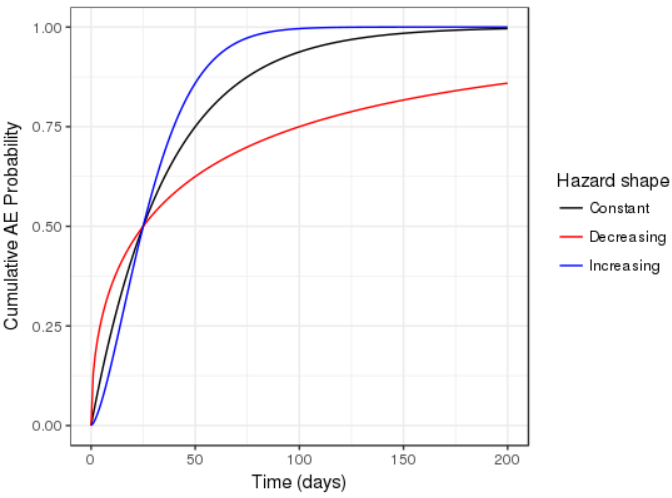 AE distribution
Median=25  days 
Hazard: 
constant (shape=1); 
decreasing (shape=0.5); 
increasing (shape=1.5)
15
PSI Basel 29OCT2019
Investigate AE and CE hazard impactIllustration 2: AE and CE
AE cumulative probability (Weibull distribution) adding CE
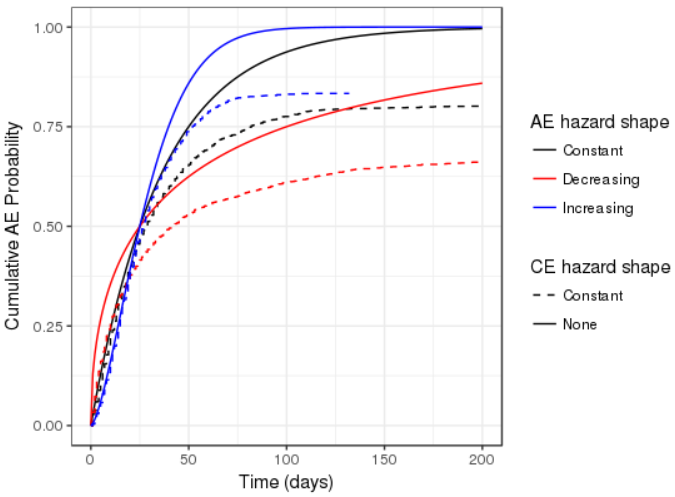 AE distribution
Median=25  days 
Hazard: 
constant (shape=1); 
decreasing (shape=0.5); 
increasing (shape=1.5)

CE distribution
Median=100 days
Hazard: 
constant (shape=1);
16
PSI Basel 29OCT2019
Investigate AE and CE hazard impact
More complex situations depending on the combination AE vs. CE distributions

We try to understand the impact on the estimation methods of 
AE early vs. late
CE early vs. late
AE and CE relative frequency
Increasing, decreasing hazard
17
PSI Basel 29OCT2019
Investigation plan
We investigated the following scenarios and assess impact of
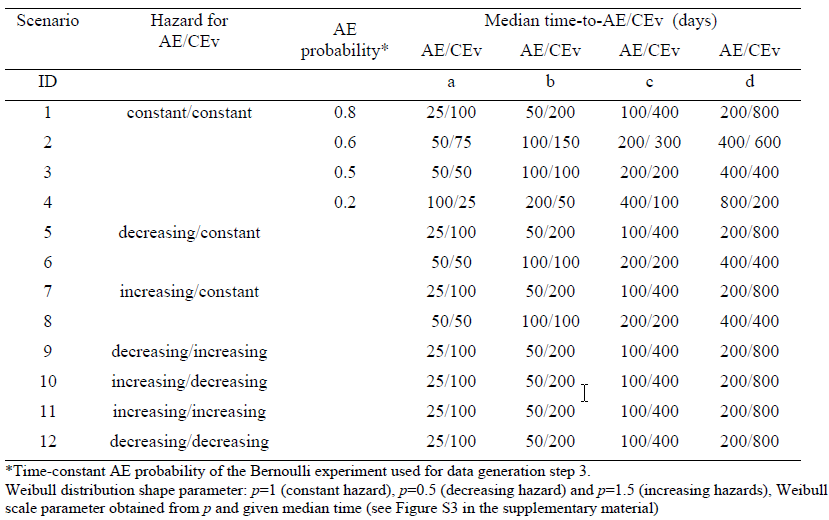 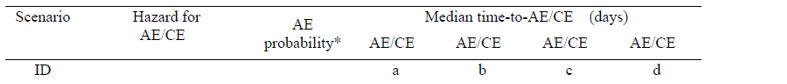 Constant hazard
1. Relative frequency
2. Timing
Early vs. Late event
Non-constant hazard
3. Different  
distribution
18
PSI Basel 29OCT2019
Simulation set up & scenarios
AE and CE time simulation (Beyersmann et al. 2009)
Specify cause specific hazard function for AE and CE: hAE(t) and hCE(t)
We took Weibull distributions
Simulate time T with  all cause hazard hAE(t) + hCE(t)
Attribute event as AE with probability hAE(t) /(hAE(t) + hCE(t))
Simulate accrual time A
Determine calendar time of event CT=T+A
Prepare data for 3 analyses 
«COMP»: complete data i.e. as simulated. In this set, each patient has the AE or the CE
«FINAL» (i.e. CSR): 540 days after first accrual (censoring events beyond day 540); 
«IA»: 180 days after first accrual (censoring events beyond day 180)

We simulate N=300 patients and perform 1’000 simulations
19
PSI Basel 29OCT2019
Assessment method
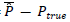 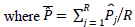 20
PSI Basel 29OCT2019
COMP= as simulated
FINAL=day 540 
IA=day 180
Method
Results Constant hazard
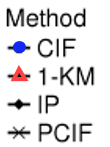 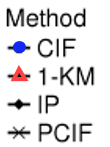 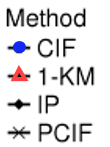 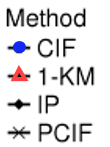 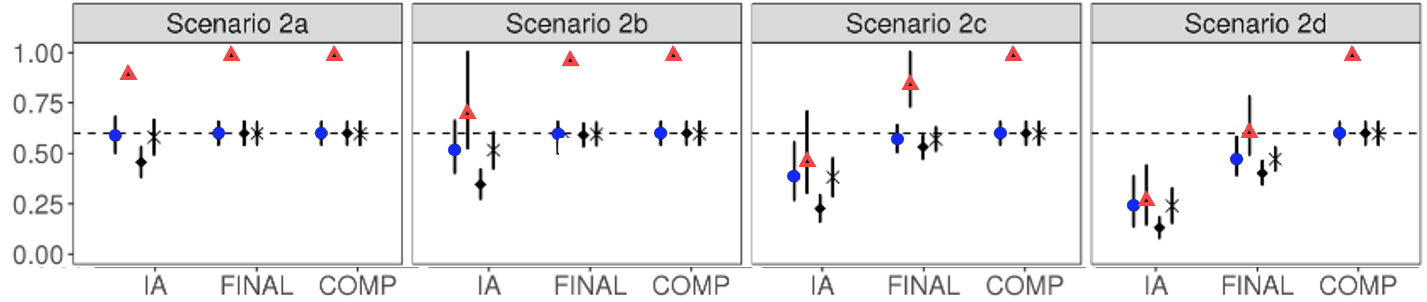 Ptrue
AE probability
21
PSI Basel 29OCT2019
COMP= as simulated
FINAL=day 540 
IA=day 180
Method
Results Constant hazard
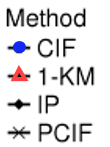 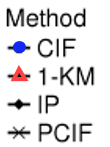 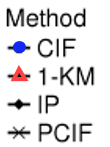 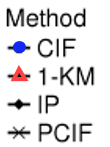 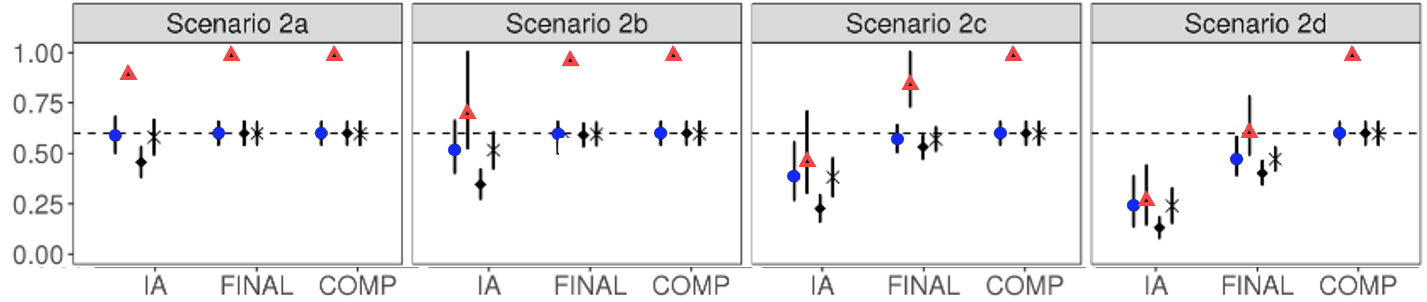 Ptrue
AE probability
At COMP: 1-KM overestimates the risk, other methods perform similarly
At FINAL: when AE is early compared to analysis time, CIF, IP and PCIF perform similarly. The later the event, the bigger the bias; using IP underestimates the risk.
At IA: AE probability well estimated only for early events with high bias for later events.
22
PSI Basel 29OCT2019
Method
COMP= as simulated
FINAL=day 540 
IA=day 180
Results Non-constant hazard
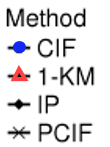 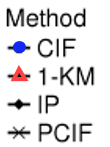 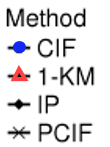 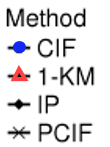 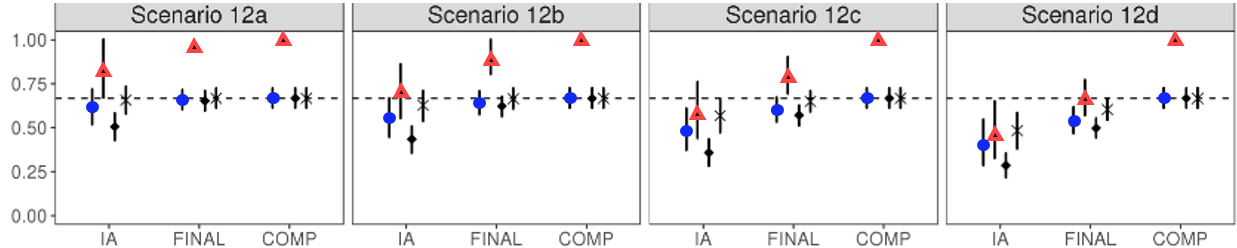 Ptrue
AE probability
23
PSI Basel 29OCT2019
Method
COMP= as simulated
FINAL=day 540 
IA=day 180
Results Non-constant hazard
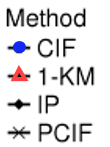 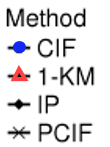 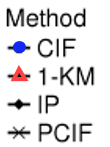 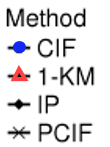 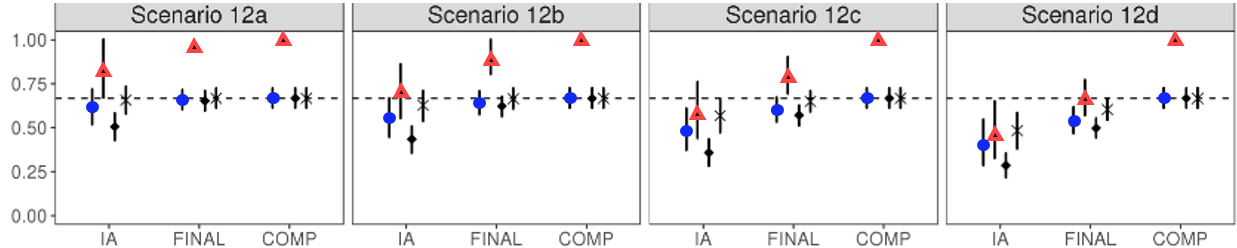 Ptrue
AE probability
At COMP: 1-KM overestimates the risk, other methods perform similarly
At FINAL: when AE is early compared to analysis time, CIF, IP and PCIF perform similarly. The later the event, the bigger the bias; PCIF no longer performs as CIF
At IA: bias can be high, not consistent PCIF positioning compared to other methods
24
PSI Basel 29OCT2019
Conclusion (1/2)
Methods ordering
As expected, 1-KM always provided the highest probability while IP provided the lowest
The relative positioning of PCIF compared to the other methods was not systematic, sometimes underestimated, sometimes overestimated the risk
For FINAL, 
when  the AE occured early compared to the time of analysis (e.g. median AE time 25, 50, 100 days vs. analysis cutoff day 540 or «mature data»), all methods, expect 1-KM, performed similarly
CIF generally out performed the other methods
For IA
Except when the event occured early compared to the analysis time (e.g. median AE time 25, 50 days vs. analysis cutoff day 180), the estimates obtained at IA  generally underestimated the risk (except with 1-KM)
25
PSI Basel 29OCT2019
Conclusion (2/2)Back to initial question
”Do these methods reasonably estimate the AE probability at time of IA, when DMC needs to take decision on safety of the drug?”
Based on current simulated scenarios, answer clearly «NO» 
Recommendations
use of CIF
Over-performed compared to the other methods in a range of scenario also at FINAL
Allows comparisons between analysis (i.e. CIF at 6 months can be estimated at the IA and the FINAL) and external source if patients characteristics remain unchanged over the accrual period. This could be of particular interest for DMCs.

use of the estimand framework also for safety 
Clarify question
What time horizon is studied (e.g. 6 months, 12 months)?
What is the intercurrent event i.e. how is the CE defined?
26
PSI Basel 29OCT2019
References
Allignol A., Beyersmann J., Schmoor C. (2016). Statistical issues in the analysis of adverse events in time-to-event data. Pharmaceutical Statistics 15, 297-305. 
Beyersmann J., Allignol A., Schumacher M. (2012). Competing risks and multistate models with R Springer: New York.
Unkel S., Amiri M., Benda N., et al. (2018). On estimands and the analysis of adverse events in the presence of varying follow-up times within the benefit assessment of therapies. Pharmaceutical Statistics, 1-18.
27
PSI Basel 29OCT2019